Telomerase as target for cancer immunotherapy
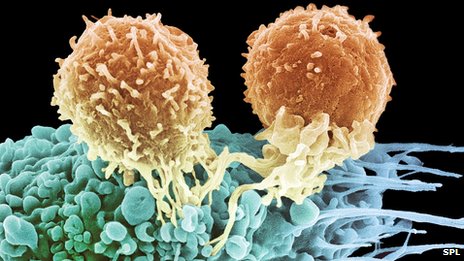 Jon Amund Kyte MD PhD
Dept of Oncology, Oslo University Hospital Radiumhospitalet
Riga May 25th 2014
The tumor has escaped the immune system
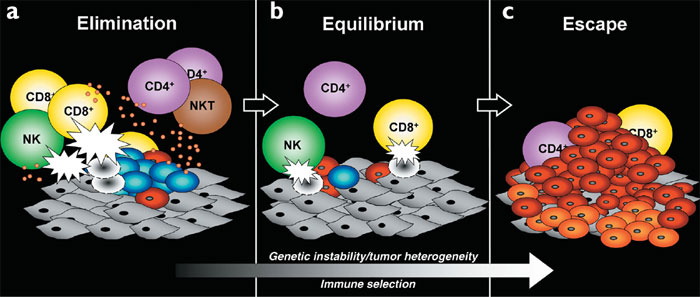 From Dunn et al, Nature Immunology  2002
Our internal evolution:
The tumor is educated by the immune system
The tumor educates the immune system
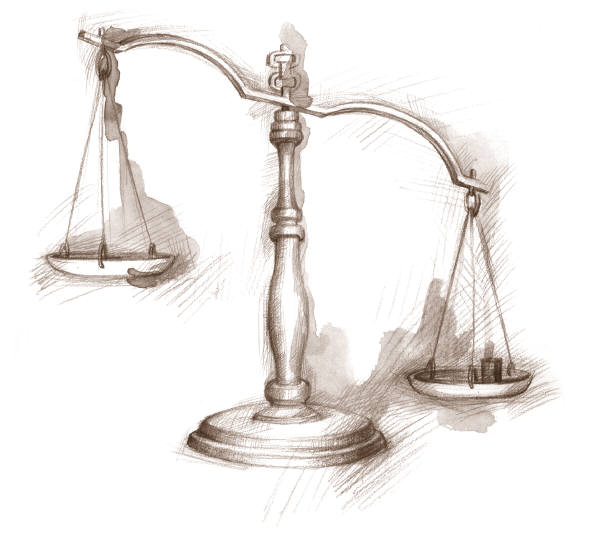 Immunity
Tolerance
Immunity versus tolerance
T-helper cells may transform the tumor micro-environment
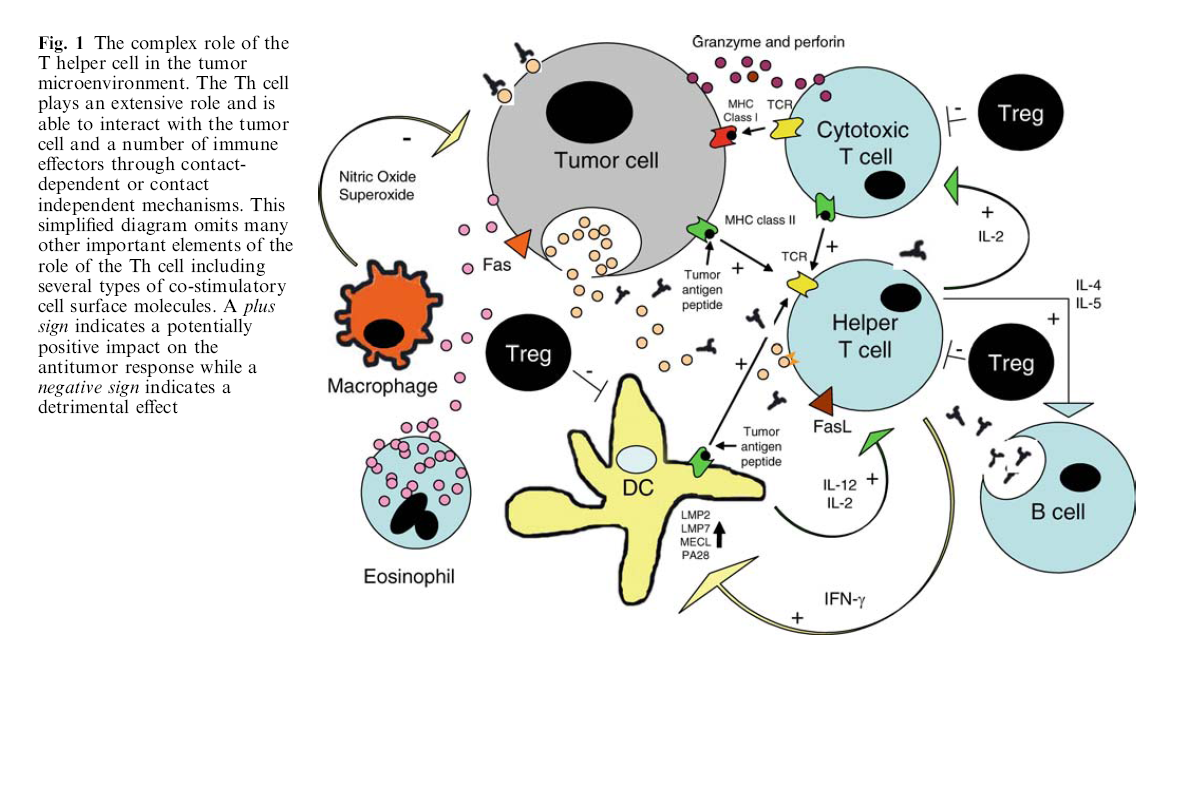 Adapted from Knutson et al, CII 2005
Cancer vaccination with telomerase peptide GV1001Clinical trials in melanoma, NSCLC and pancreatic cancer
Tumor cells circumvent mitotic clock by expressing telomerase
Chromosome
Telomers
Mitosis
Telomerase
Somatic cells
Stem cells & tumor cells
GV1001 cancer vaccine: Long peptide derived from  hTERT
T helper epitopes
EARPALLTSRLRFIPK
EARPALLTS
  ARPALLTSR
     RPALLTSRL
        PALLTSRLR
           ALLTSRLRF
              LLTSRLRFI
                 LTSRLRFIP 
                    TSRLRFIPK
CTL epitopes
Strategy: Long peptides => combined CD4&CD8 T cell response
Response to hTERT protein
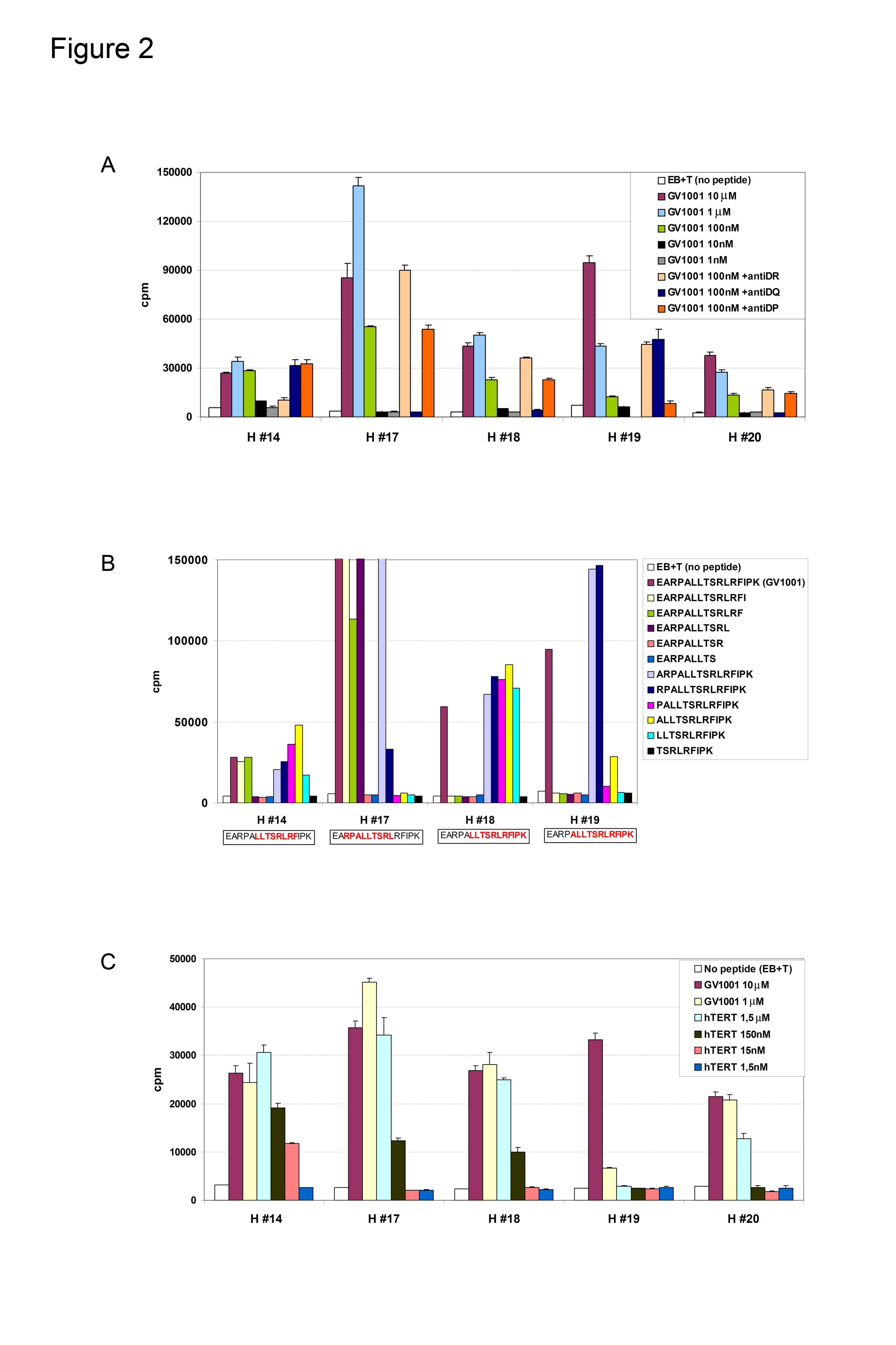 Proliferation of T cell clones
GV1001-specific T cell clones recognize naturally processed epitopes from hTERT protein
Kyte et al, Canc Immunol Immunother 2009
GV1001 NSCLC phase I/II trial
CTN-2000
 
Study design
26 patients with locally advanced or metastatic NSCLC
Two peptides: GV1001 and I540

Results
No serious toxicity
13/24 evaluable subjects developed GV1001-specific immune response
Brunsvig et al, Canc Immunol Immunother 2006
NSCLC CTN-2000Increased survival in immune responders
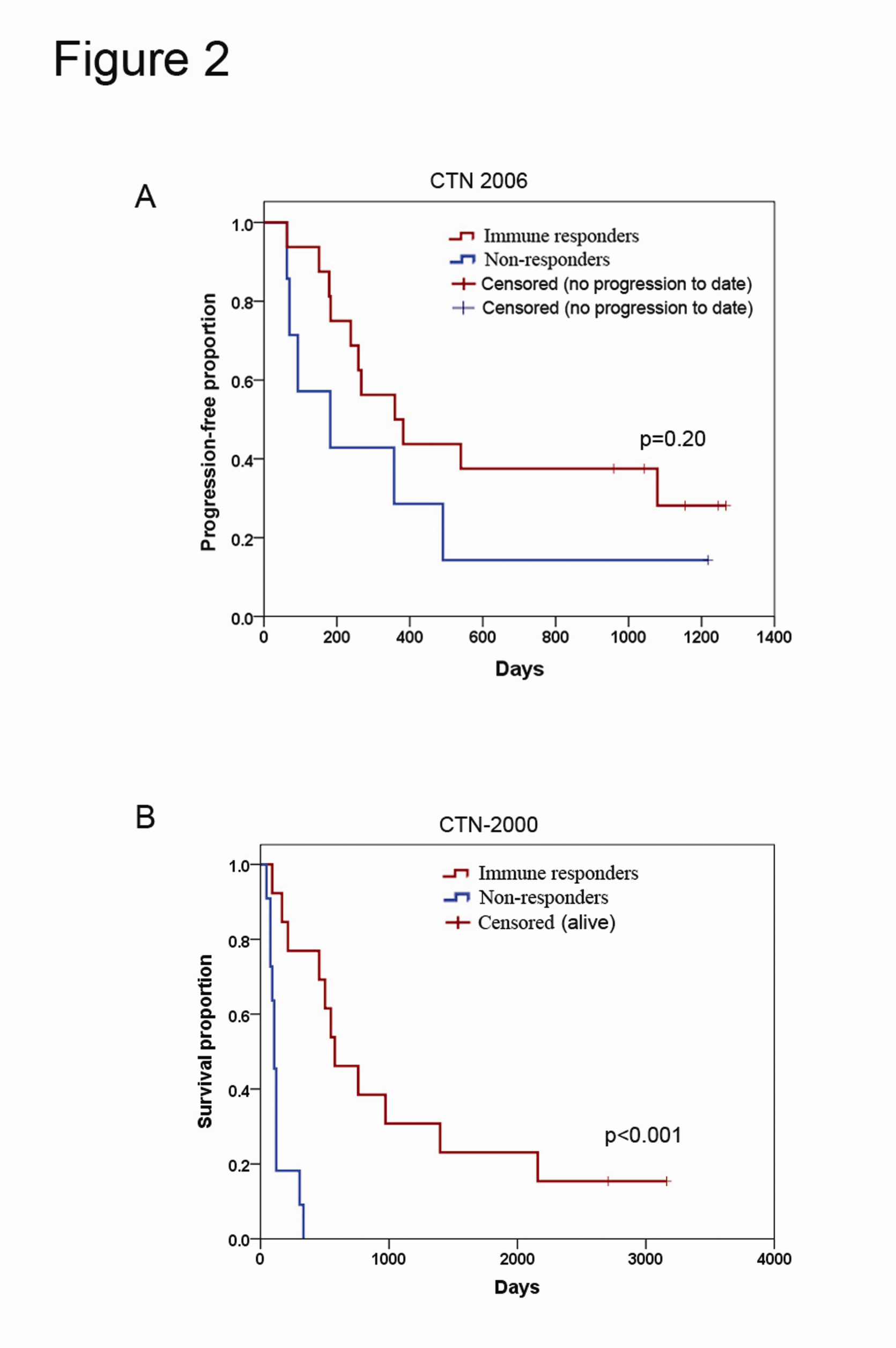 Median survival 19 months versus 3.5 months (p<0.001)
Brunsvig & Kyte et al, Clinical Cancer Research 2011
GV1001 NSCLC phase II trial
Study design
23 inoperable stage III patients
Radiotherapy (2 Gy x 30) and weekly docetaxel (20mg/m2), followed by GV1001 vaccination 

Results
No serious toxicity
Immune response in 16/23 patients (16/20 PP)
Prolonged PFS for immune responders
Brunsvig & Kyte et al, Clinical Cancer Research 2011
GV1001 melanoma trial
Study design: Combine chemo & vaccine
Temozolomide + GV1001
Stage IV melanoma
25 patients
Advanced disease: 16 M1C , 9 M1B
Kyte et al, Clinical Cancer Research 2011
Temozolomide+GV1001 in stage IV melanomaImmune response in 18/23 patients
Higher immune response rate than in any GV1001 monotherapy trial
Tumor regression in 5/25 patients
Kyte et al, Clin Canc Res 2011
GV1001 + temozolomide  Response in advanced melanoma patient
Study entry			    Month 37
Kyte et al, Clin Canc Res 2011
GV1001 melanoma trial (Patient 19)
Response develops over long time frame
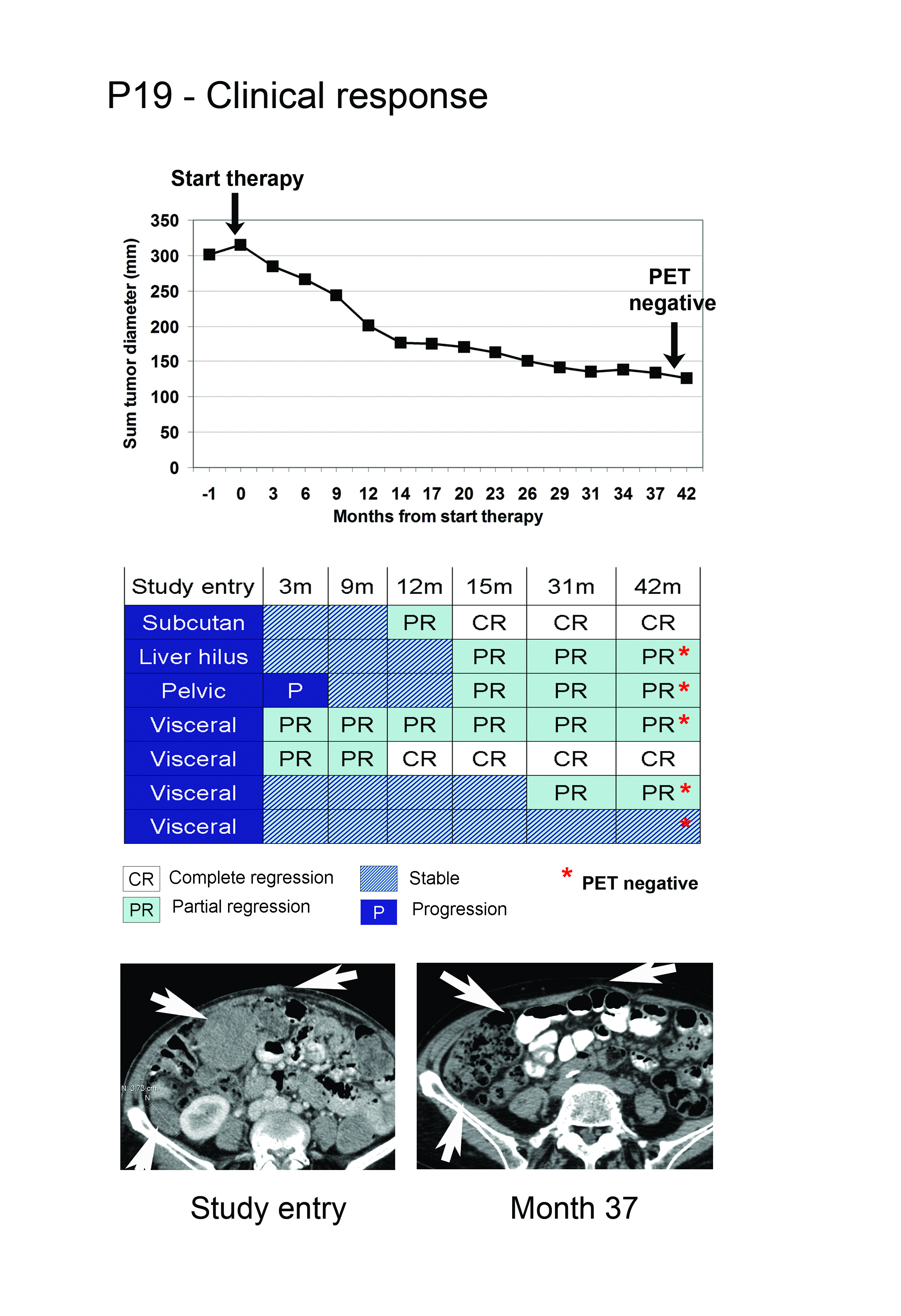 Regression includes visceral metastases
Last scan: PET negative
GV1001 / Melanoma
Improved survival?
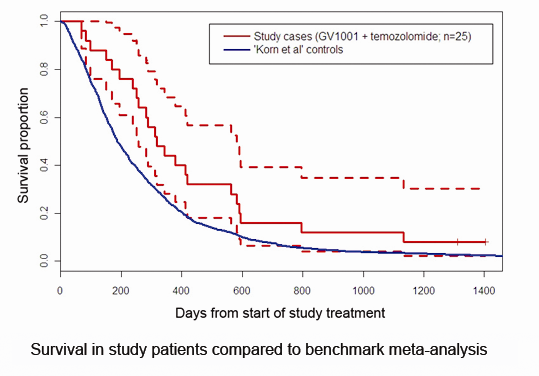 Kyte et al, Clinical Cancer Research 2011
Polyfunctional cytokine profiles
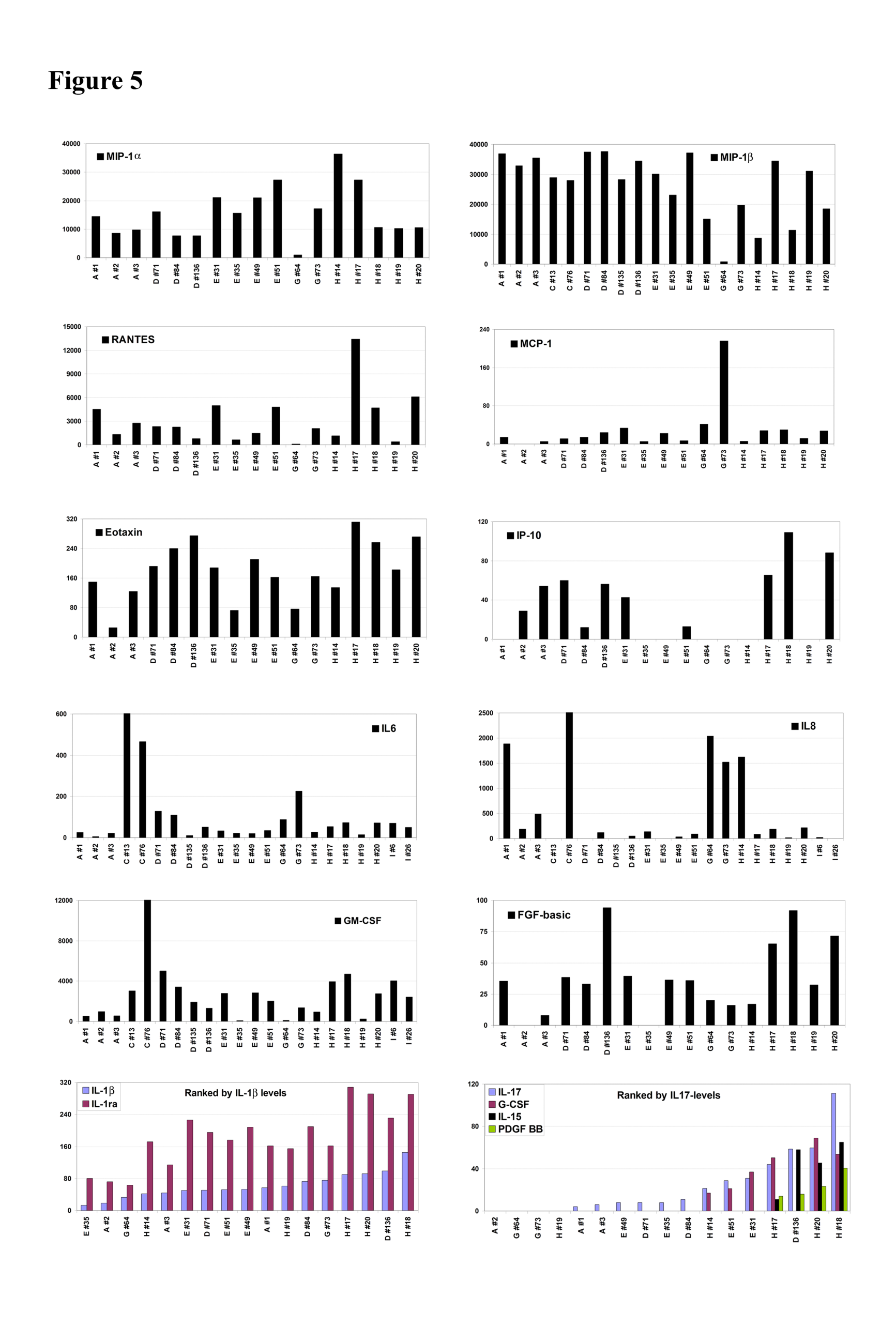 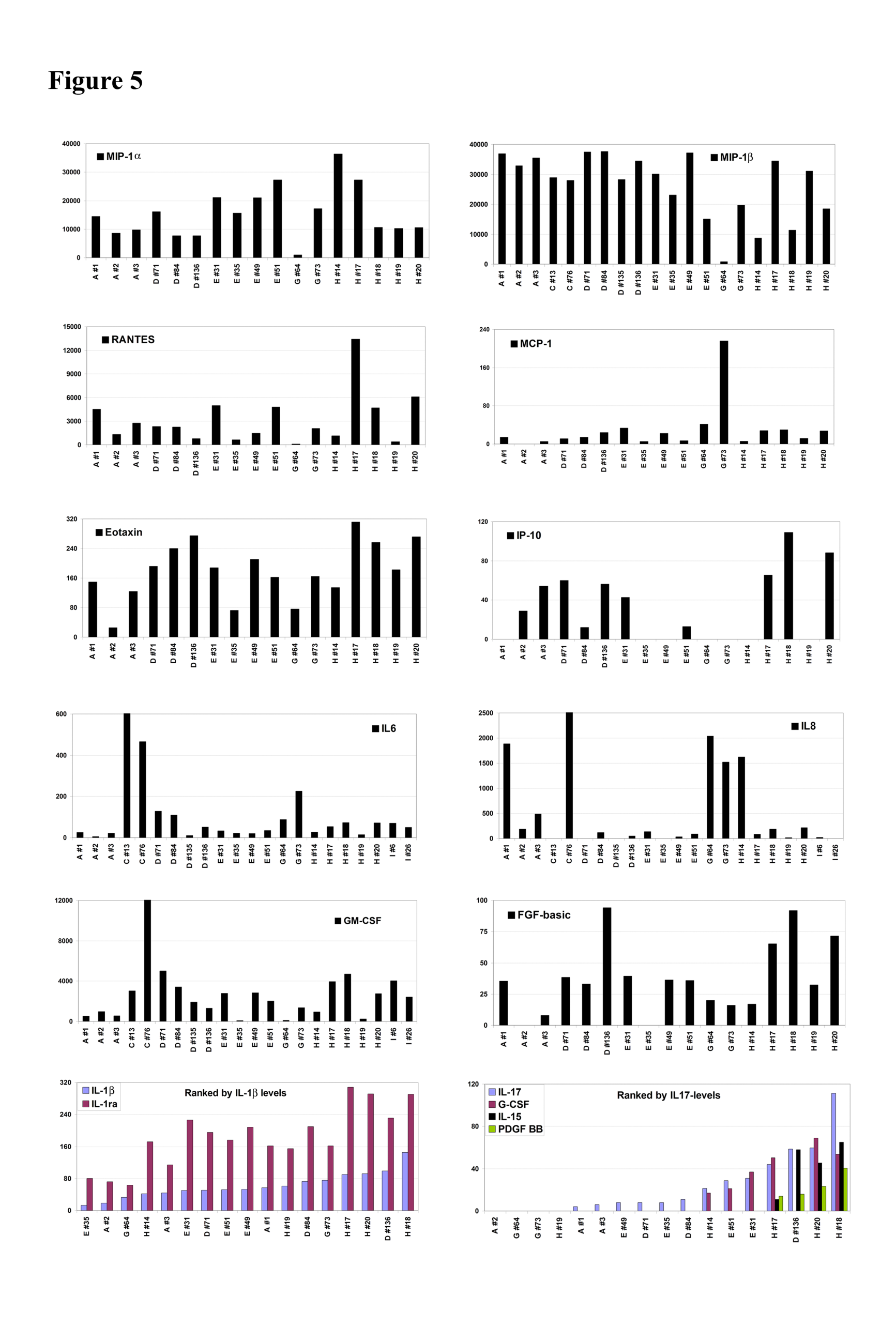 Eotaxin          MIP-1b          MIP-1a
Most T cell clones secreted a wide range of cytokines, incl. MIP1a, MIP1b, Rantes, IL1b, IL6, IL8, INFg, TNFa
Favourable in HIV and other infections
Important for provoking inflammation and overcoming tumor tolerance?
The immune response in long term survivors
Cancer vaccine trials: Far more immunological than clinical responders

Immune responses, though tumor specific, are not necessarily beneficial
Clinically effective
Pointless
Harmful
GV1001: Advanced lung cancer  Complete tumor response
Start of vaccination                       Month 17→
Start: Inoperable, refractory to radio- & chemotherapy
12 years: No sign of relapse & sustained T cell memory
Brunsvig & Kyte et al, Clin Canc Res 2011
Durable T cell response in clinical responders
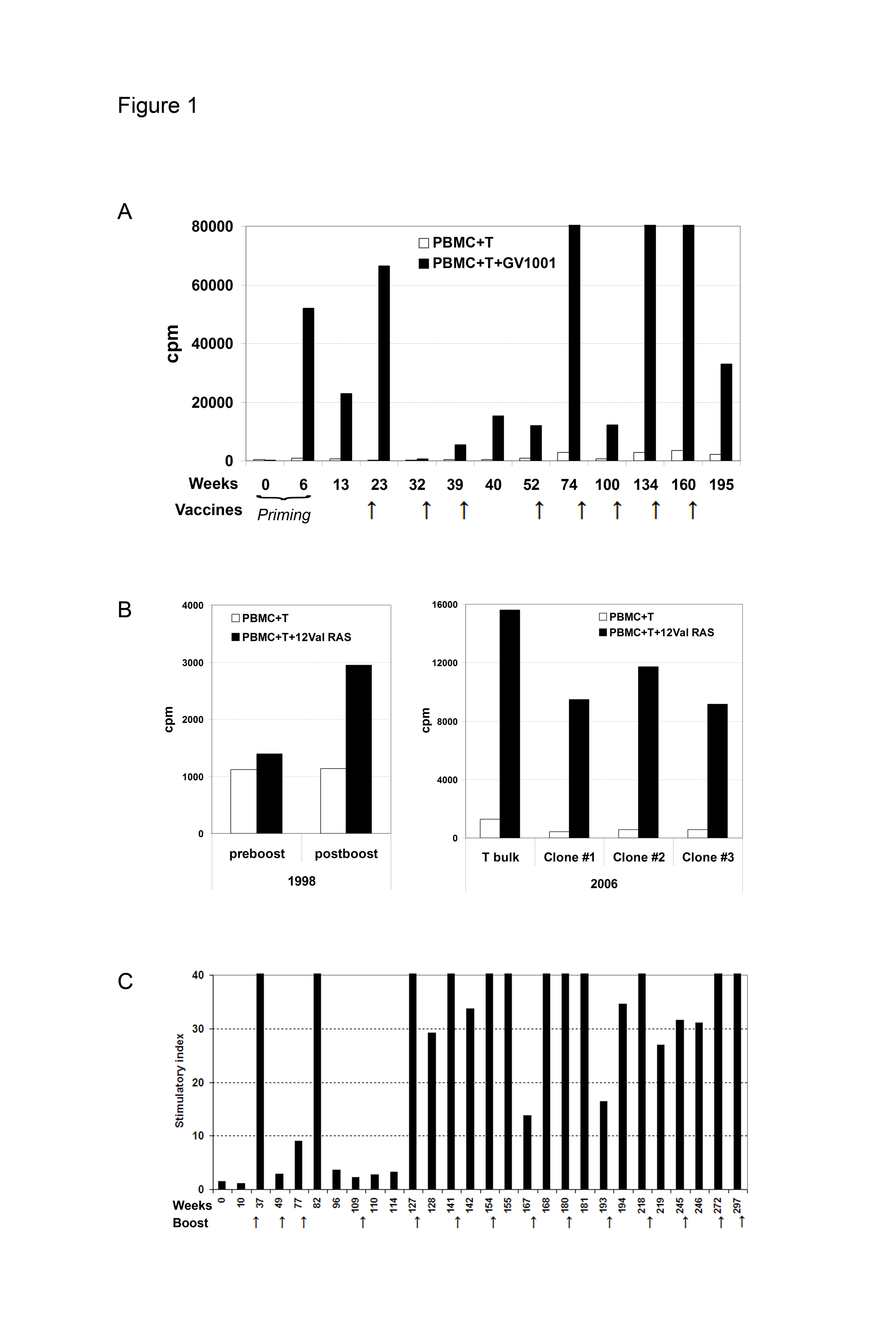 GV1001-specific T cell proliferation
All clinical responders displayed long term immune responsesMelanoma trial: All long term immune responders survived longer than those loosing their response
Kyte et al, Clin Canc Res 2011
Brunsvig & Kyte et al, Clin Canc Res 2011
Survival correlates with recognition of additional hTERT epitopes
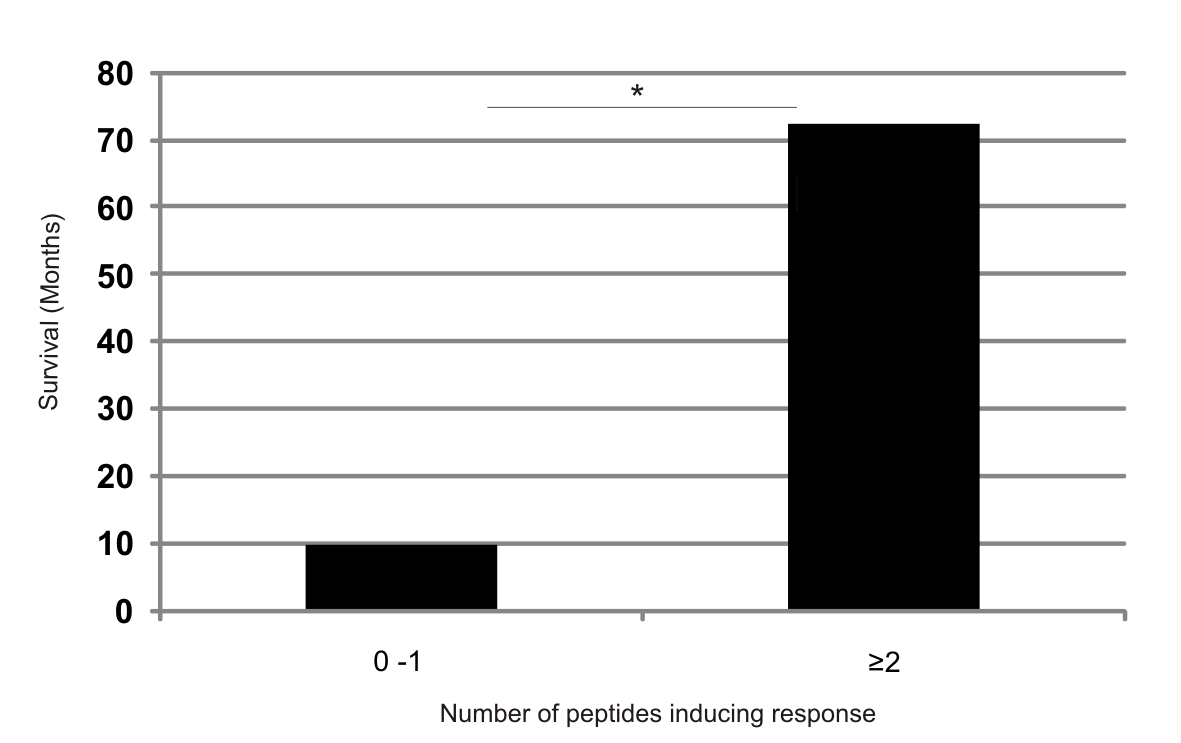 n=14
EPITOPE SPREADING?
Inderberg-Suso et al, 2012
NSCLC GV1001 trialPatients with low Treg and MDSC levels had prolonged survival
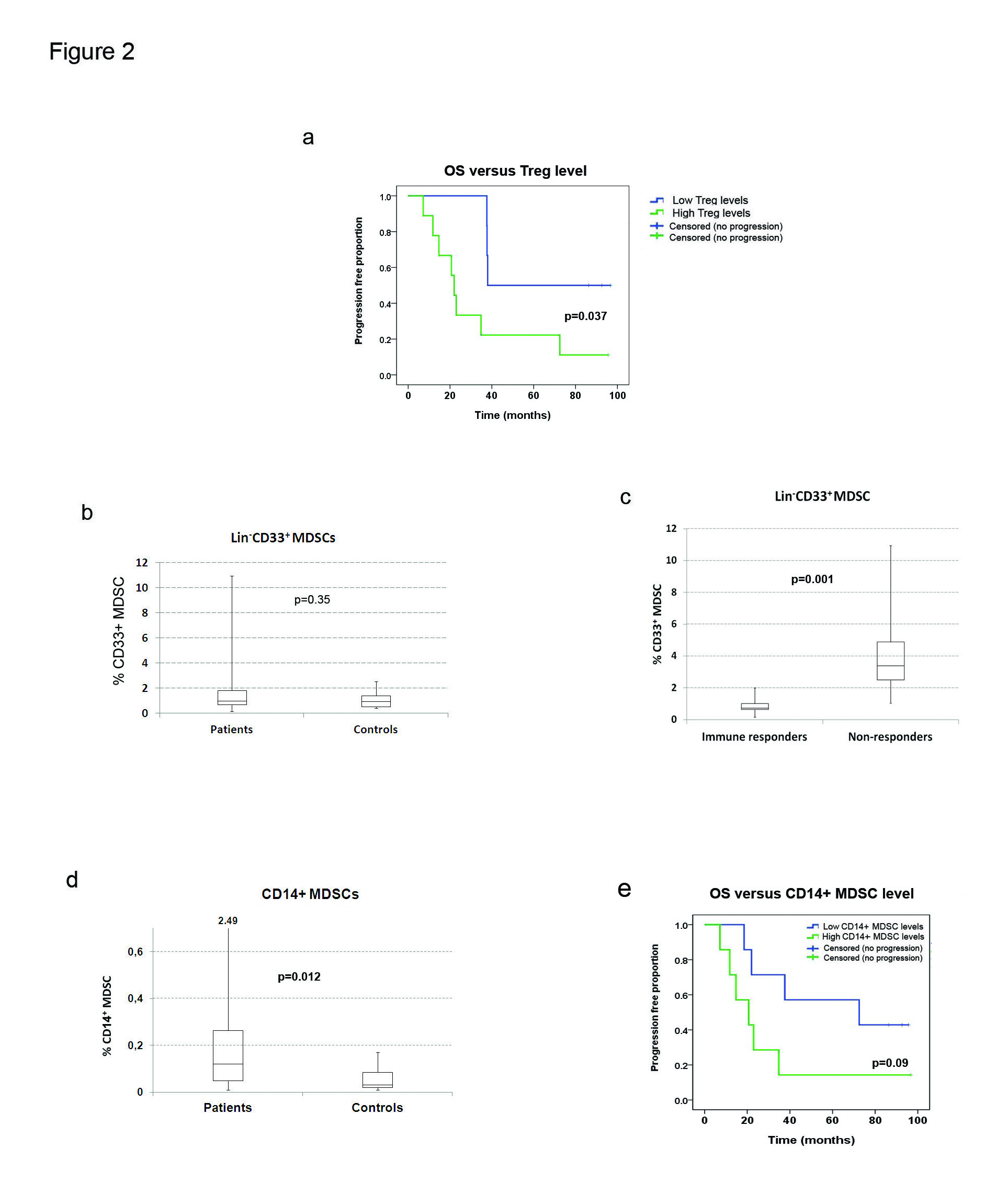 Hansen et al, Canc Immunol Immunother 2015
NSCLC GV1001 trialLow Treg levels were associated with a Th1-weighted cytokine profile
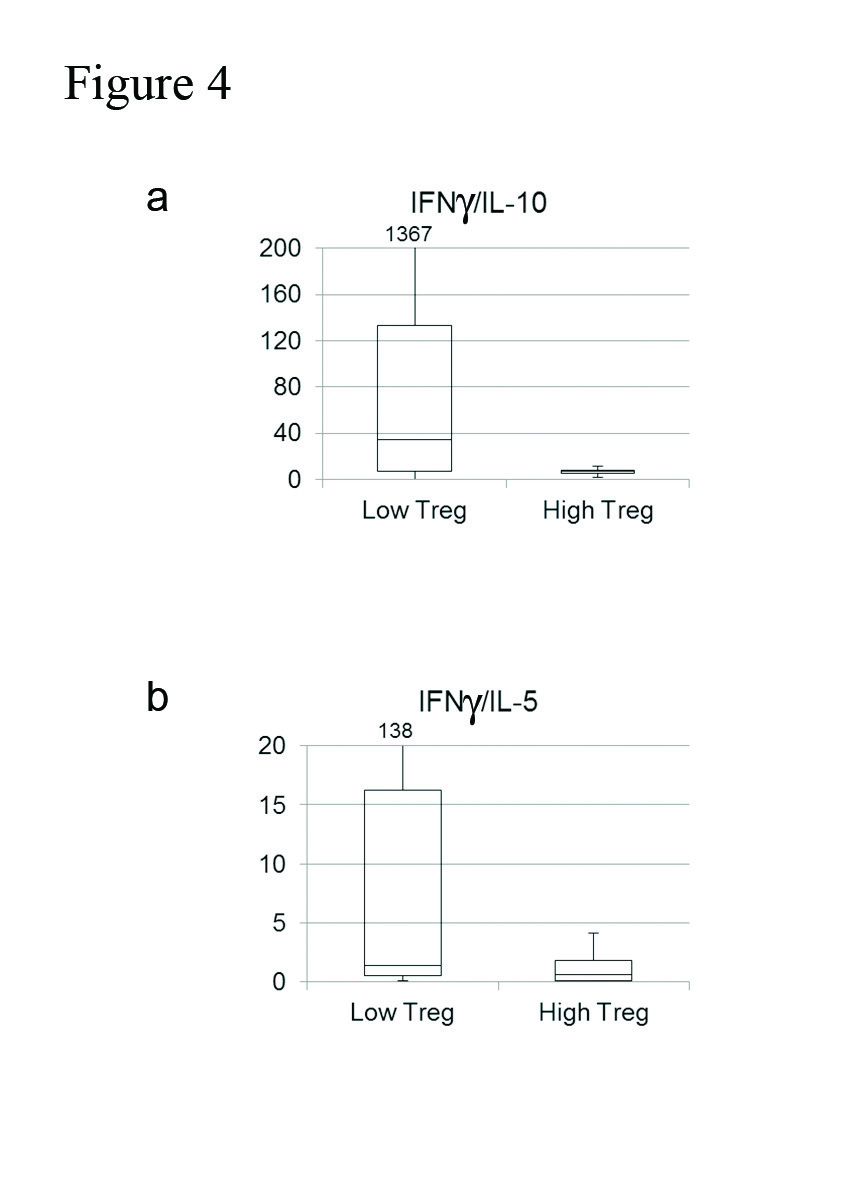 Hansen et al, Canc Immunol Immunother 2015
Immune responders had lower MDSC levels
Hansen et al, Canc Immunol Immunother 2015
Main findings: GV1001 trials
No serious adverse events
GV1001-specific immune response in 50-80% of patients
Highest response rates in trials combining GV1001 with chemo/radio-therapy
Polyfunctional cytokine profiles
Low Treg levels were associated with high IFNg/IL-10 ratios 
Clinical response:
Correlation between survival and immune response
Clinical responses develop gradually
Long term survivors: Durable T cell memory, multi-epitope responses, low Treg and MDSC levels
Acknowledgements
Section for Immunology
Gustav Gaudernack
Gaute L Hansen

External
Milada Cvancarova, University of Oslo
Per thor Straten, Herlev Hospital, Denmark
Clinical Trial Unit
Steinar Aamdal
Paal Brunsvig
Svein Dueland

Section for Cell Therapy
Gunnar Kvalheim
Kari Lislerud
Else Marit I Suso
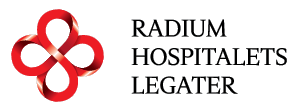 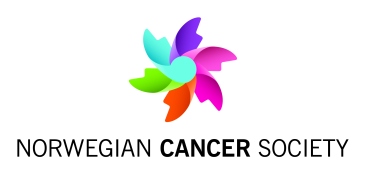 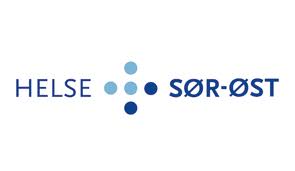